Stat 301 – Day 22
Comparing groups – Study design
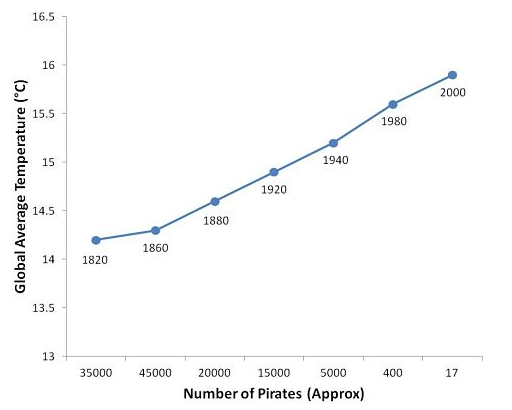 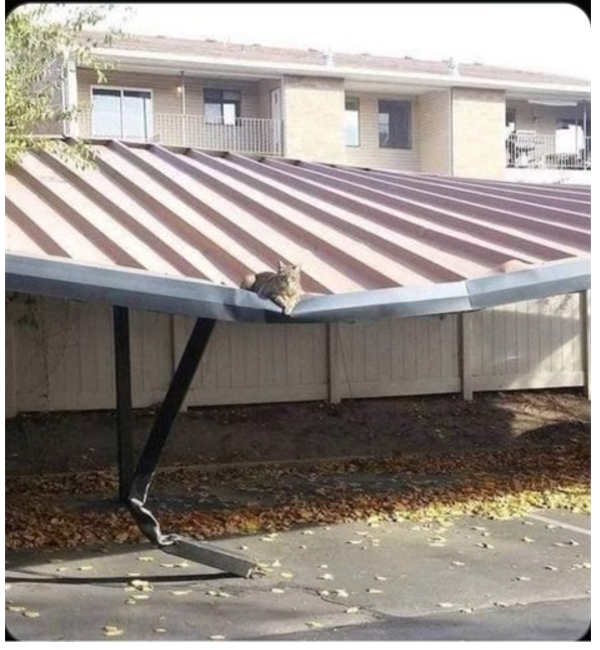 Announcements
National Anthem winners!


HW 4 returned
Some inconsistencies with names, groups, versions…
2 pts for water survey
Check HW 5 for updated instructions
Some old videos (working through examples) posted
Have to leave by 3:30 but can zoom tonight!
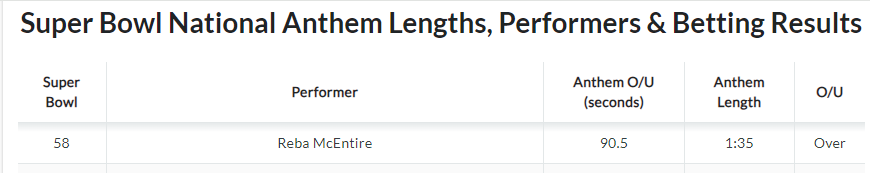 Last Time – Chapter 3
Difference in proportion of all teens with hearing loss
Difference in probability of hearing loss then vs. now
Last Time – Inference for two population proportions
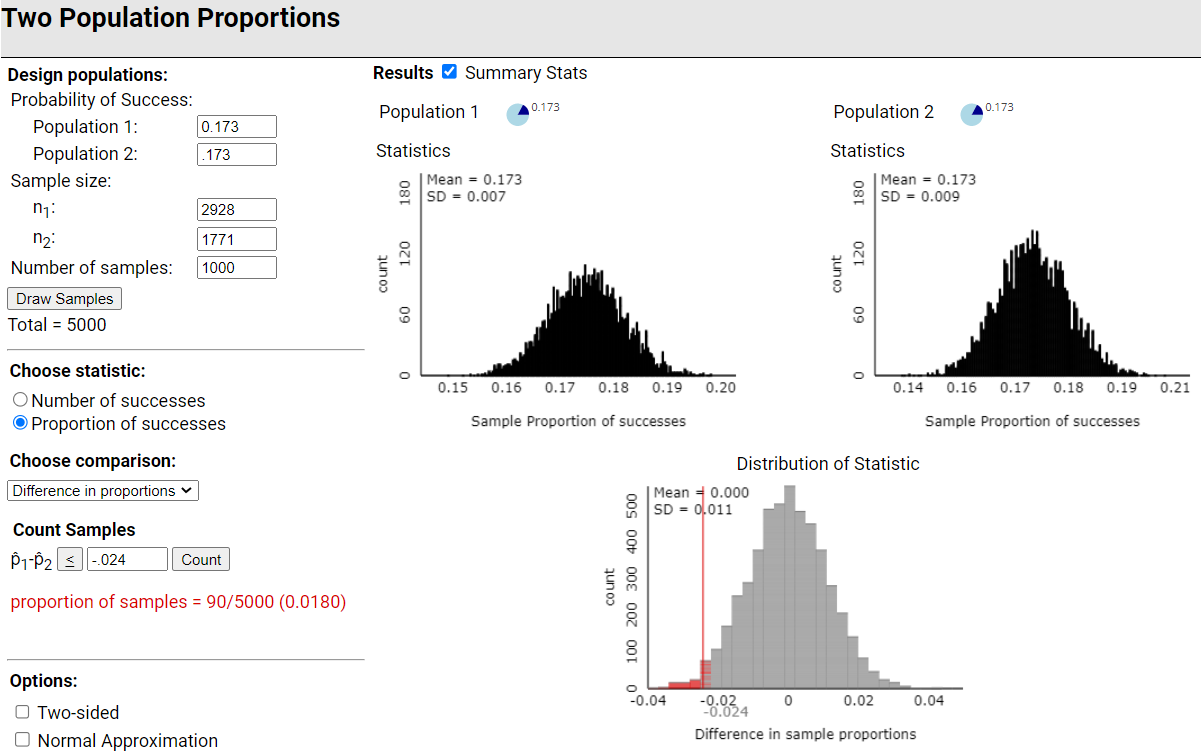 Assuming
Ho true
Binomial processes
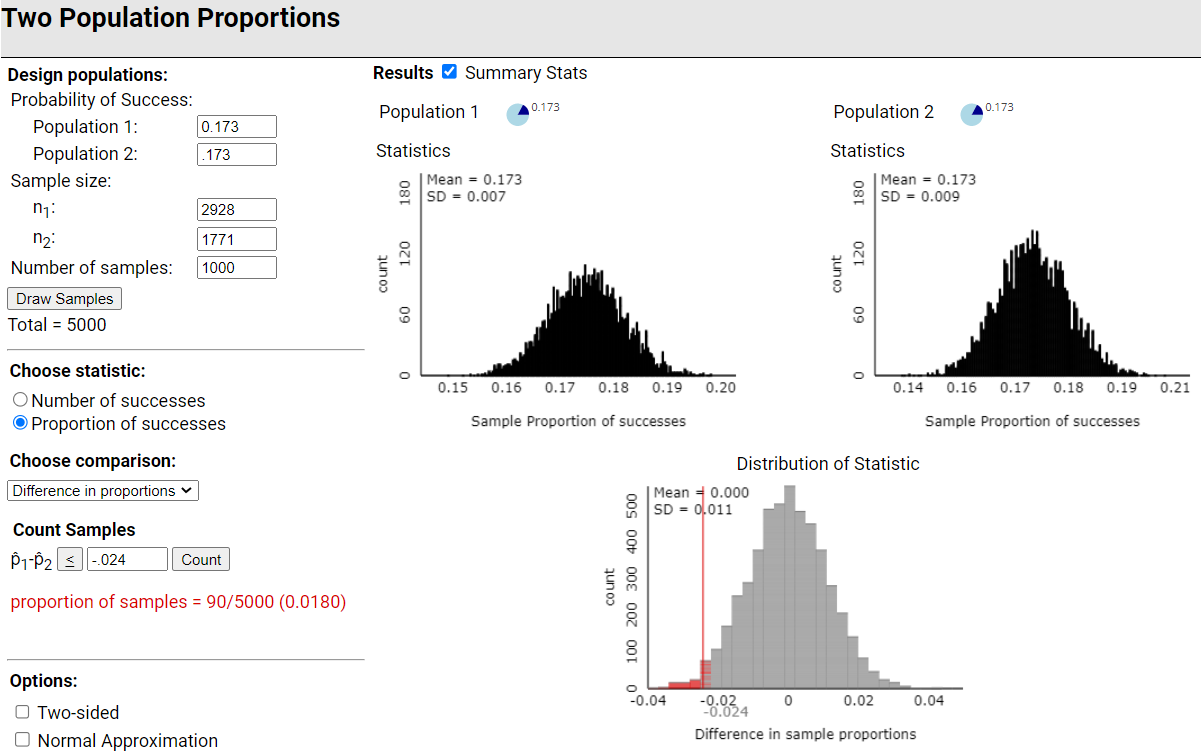 Central Limit Theorem
Theory-based approach
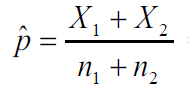 But really will just use technology
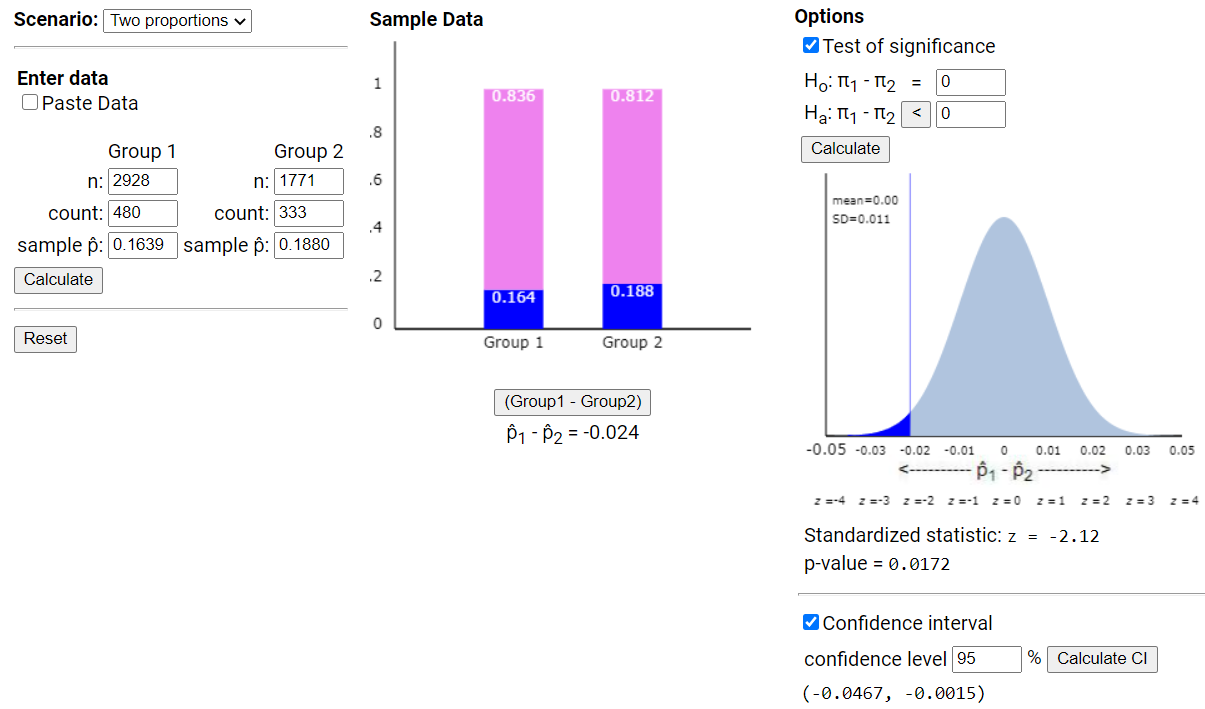 “Two-sample z-test”
“Two-sample z-interval”
Are negative values ok in this CI?
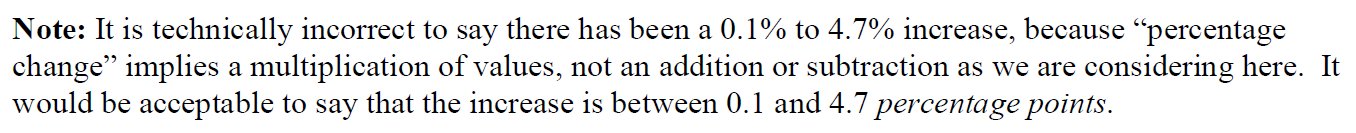 Need at least 5 S/F in each group
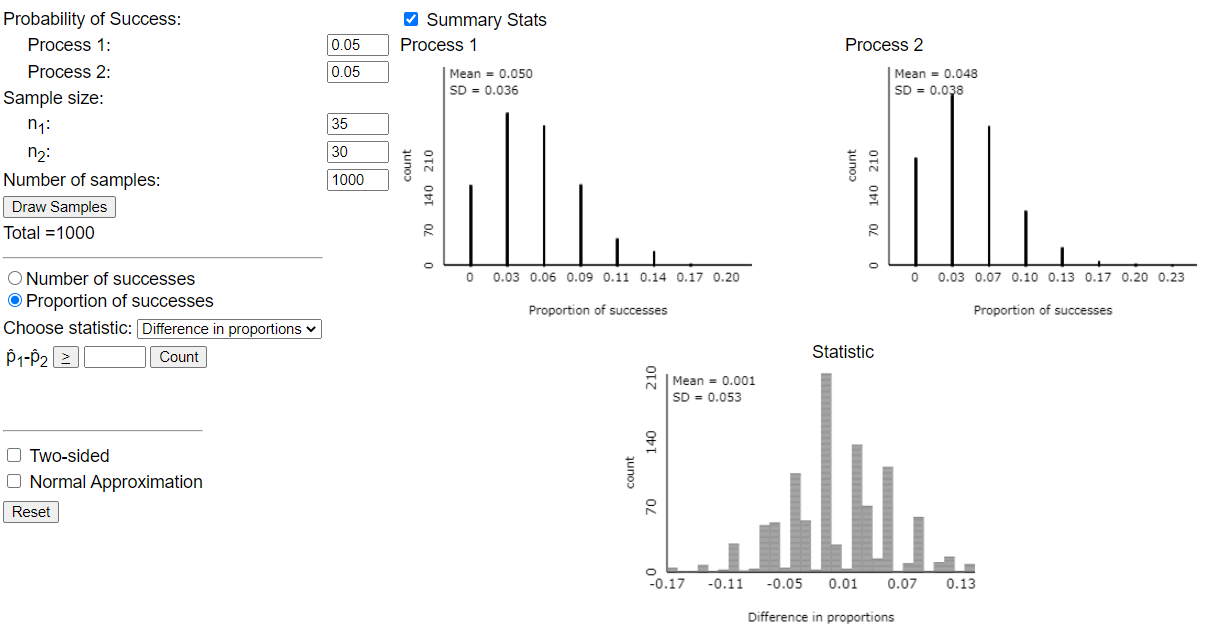 Investigations 3.2 and 3.3
Need to consider more options for how the two groups we are comparing arise
Impacts how we carry out the simulation
Spoiler alert: will still end up using two-sample z-procedures
Impacts the “scope of conclusions” we can draw
Investigation 3.2 (a)-(e)
Investigation 3.3 (a)-(f)
Investigation 3.2
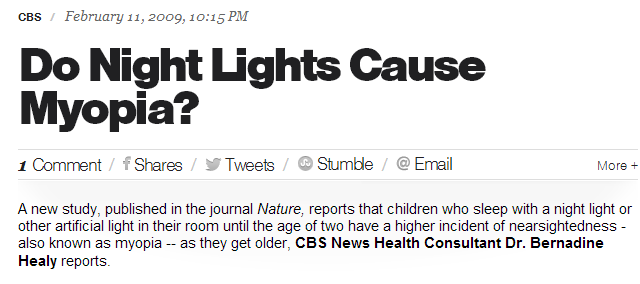 Observational units = children
Variable 1 = type of room light (night light or not)
Variable 2 = eyesight (myopia or not)
Investigation 3.2
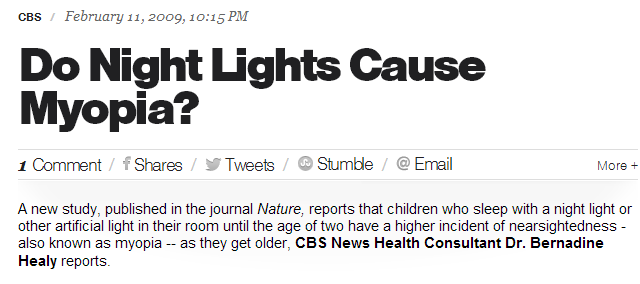 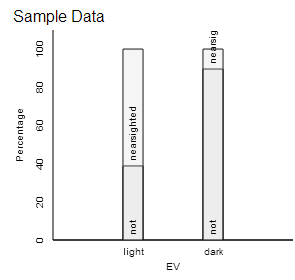 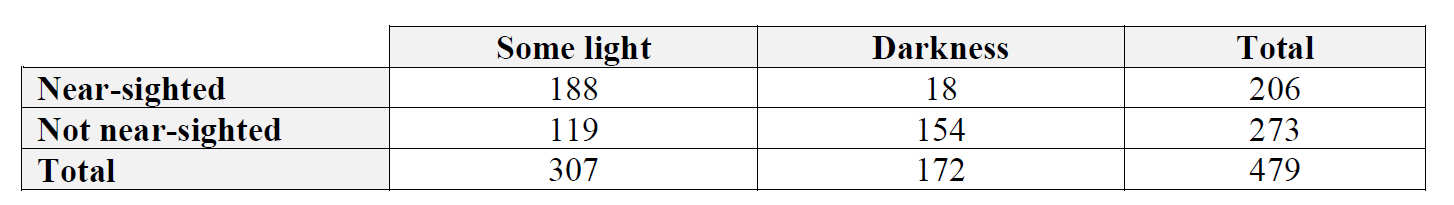 Light: 188/307 = .6124
Without light: 18/172 = .1047
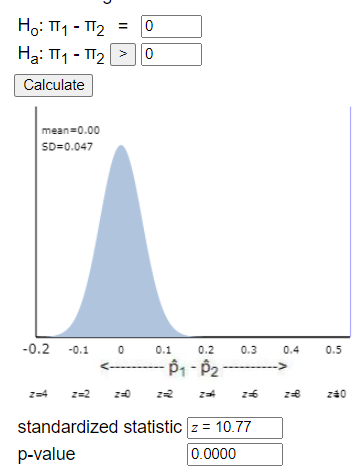 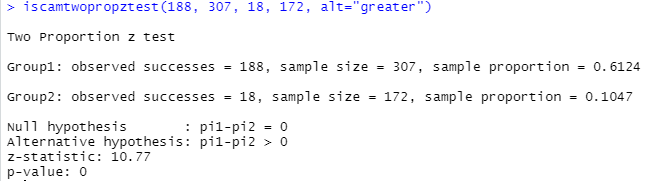 Investigation 3.2
(e) We have a highly statistically significant association between eyesight and type of lighting, can we conclude that using a room light before the age of 2 increases the probability of near-sightedness in children?
Confounding variables
The difference in myopia could be either genetics or light conditions – can’t separate!
Mostly near sighted parents
Night lights
Higher proportion with myopia in night light group
children
Darkness
Few near sighted parents
Confounding variables
(f) Low birth weight?
If born with low birth weight could be more likely to become near-sighted
If born with low birth weight, parents may want to check on them more often with more light
(g) 70% were Caucasian
Not a confounding variable unless the all Caucasians tends to be in only one of the groups and are more/less likely to be near-sighted
But does limit the generalizability of our conclusions!
Big Ideas
Confounding variables
Related to both explanatory variable and response variable
Provide possible alternative explanation for observed difference in EV groups
Investigation 3.3
(a) Classify the variables
EV = writing style (cursive or block)
RV = score on essay
(b) Maybe students from wealthier school districts are more likely to be taught to use cursive and also have better essay writing skills
(c) But what if the same essay and were assigned the different writing styles?
Big Ideas
Confounding variables
Related to both explanatory variable and response variable
Provide possible alternative explanation for observed difference in EV groups
Observational study
Always have to worry about confounding variables
Experimental study
Active imposition of EV to experimental units
Potential to draw cause-and-effect conclusions
Best Table in Entire Text!
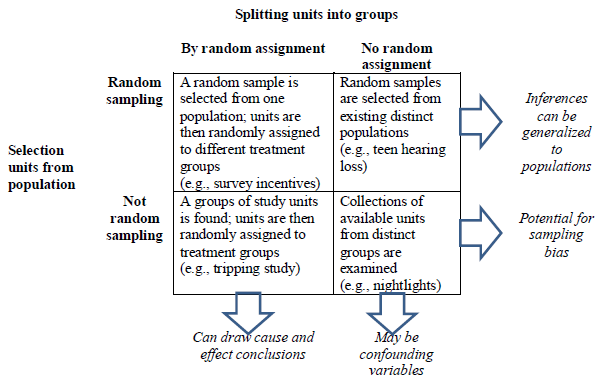 To Do
Submit practice questions tonight
Finish HW 5
Submit separate files
Name(s) in files